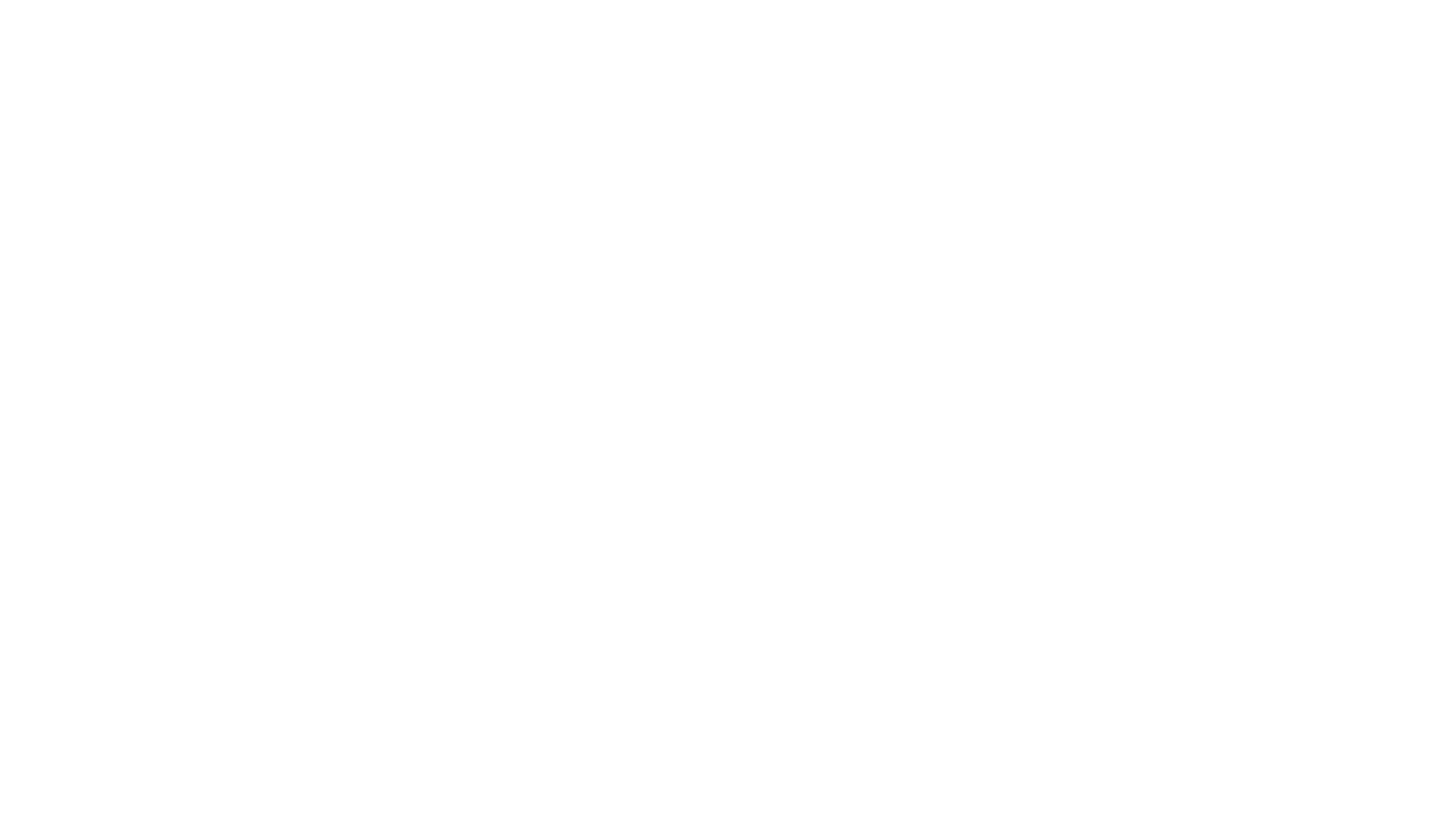 Clase 3
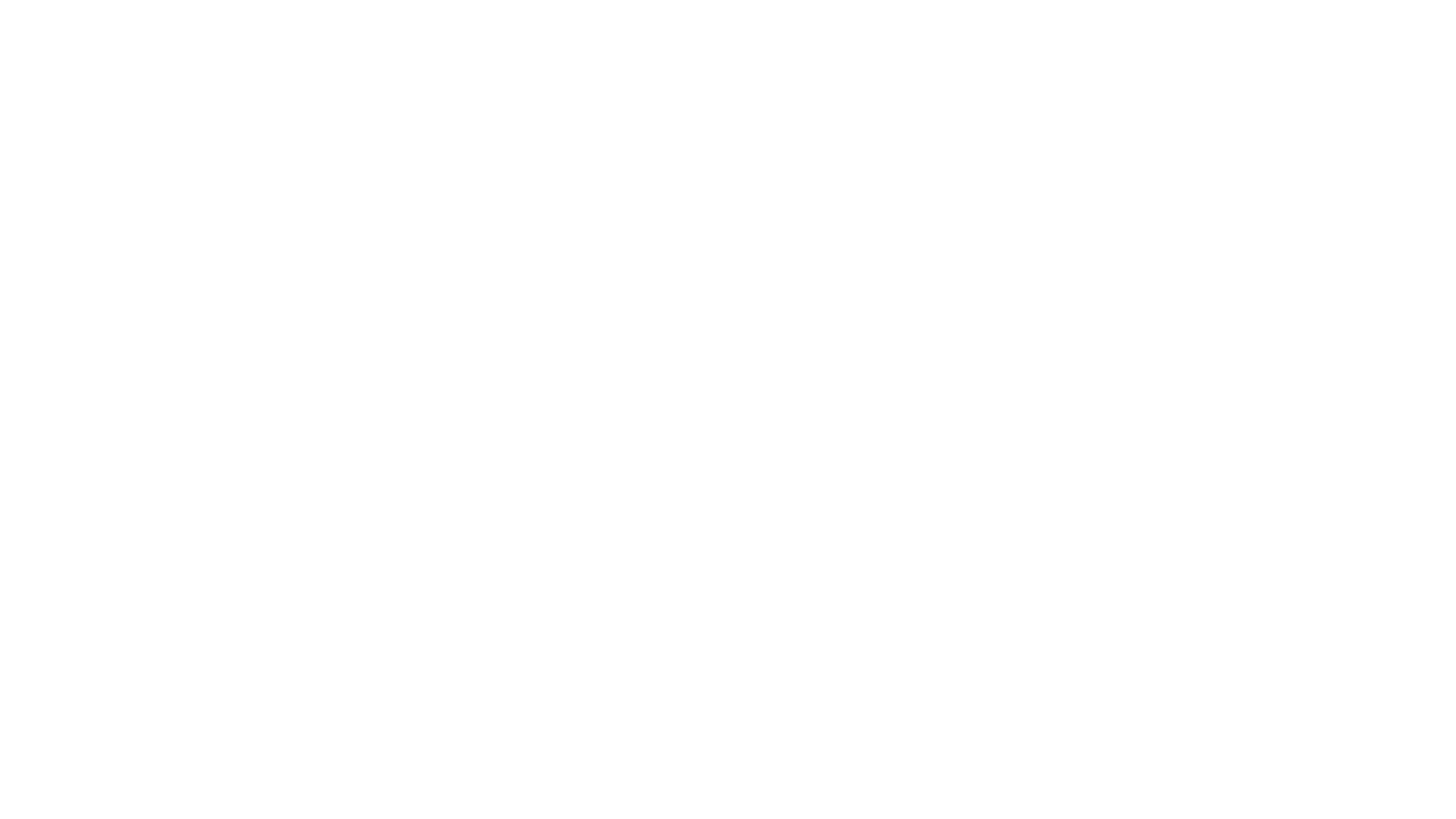 ¿De qué se habla en el vídeo?
 
¿Qué hacían tus padres para ahorrar los gastos de la vuelta al colegio? 

¿Tienes algunos gastos relacionados con el estudio en la universidad?
Vuelta al cole
Ejercicio 1
1. ¿Estudias ___ español? 2. Tomamos ___ cerveza. 3. Deseo ___ un café. 4. Tengo ___ clases hasta la una.  5. ¿Tienes ___ teléfono? 6. ¿Escribo ___ el número? 7. Gonzalo tiene ___ una amiga checa. 8. Ve _a__ su amiga casi todos los días. 9. Tiene ___ su número de teléfono. 10. Llama _a__ Lenka porque no recuerda ___ el camino al cine. 11. Pregunta __ a _ Lenka cómo llega al cine.  12. Lenka responde __ a _ Gonzalo que es fácil. Ella ayuda _ a __ su amigo. 13. ¿ _ a __ quién ayudáis vosotros? – Ayudamos también __ a _ nuestros amigos. 14. ¿ ___ qué esperas? – Espero el tranvía. 15. . ¿ __ a _ quién esperas? – Espero _ a __ mi amiga. 16. ¿ ___ qué escribes? – Escribo ___ una carta. 17. ¿ _ a __ quién escribes? – Escribo _ a __ mi familia. 18. Tengo que preguntar ___ algo __ a _ mis padres. 19. ¿Quieres ver ___ una fotografía de mi familia? 20. Por supuesto. Quiero ver _ a __ tus padres y __ a _ tus hermanos. 21. ¿ _ a __ quién miras? – Miro __ a _ mi abuela. 22. ¿ ___ qué miras? – Miro ___ las fotos. 23. Vamos a ver _ a __ los abuelos durante las vacaciones.
[Speaker Notes: Imágenes para estudiar]
CD - CI
CD
CI
Luis siempre dice la verdad a su madre.
Luis siempre LE dice la verdad.
Luis siempre dice la verdad a su madre.
Luis siempre LA dice a su madre.
Luis siempre dice la verdad a su madre. 
Luis siempre SE LA dice.
CD – CI con imperativo +
CD
CI
“Luis, di la verdad a tu padre.“
“Luis, dila a tu padre.“
“Luis, di la verdad a tu padre.“
“Luis, dile la verdad (a tu padre).“
“Luis, di la verdad a tu padre.“
“Luis, dísela.“
CD – CI con imperativo -
CD
CI
“Luis, no digas la verdad a tu padre.“
“Luis, no la digas a tu padre.“
“Luis, no digas la verdad a tu padre.“
“Luis, no le digas la verdad (a tu padre).“
“Luis, no digas la verdad a tu padre .“
“Luis, no se la digas.“
1.	Tiempo al tiempo, nena. No ……………tengas…….(tener) prisa. 
2.	…………Hazme………..(tú, hacer, a mí) caso que yo sé lo que es mejor para ti. 
3.	No ………ofendas………….(tú, ofender) a nadie, nena. 
4.	No………………….(tú, andar) descalza. 
5.	No…………andes…………….(tú, abrir) eso con los dientes. 
6.	…………Mira…………(tú, mirar) de frente. 
7.	…………Ordena…………..(tú, ordenar) la habitación. 
8.	…………Péinate………….(tú, peinarse) bien. 
9.	No…………alquiles…………(tú, alquilar) un piso, mejor ………………….lo (tú, comprar). 
10.	…………Di…………(tú, decir) por favor. 
11.	……………Da…………..(tú, dar) las gracias. 
12.	…………………Habla…..(tú, hablar) con tu padre. 
13.	……………Tira………….(tú, tirar) bien de la cadena. 
14.	No …………Juegues………….(tú, jugar) con la comida. 
15.	...……Haz…………(tú, hacer) lo que quieras. 
16.	………Daos………..(vosotros, darse) un beso y…………Pedíos………… (vosotros, pedirse) perdón. 
17.	No ………te sientes……………..(tú, sentarte) en un baño público. 
18.	…………Come………(tú, comer) zanahoria, que es bueno para la vista. 
19.	…………Vuelve…………(tú, volver) a casa a las 10. 
20.	No …………vayas…………(tú, ir) tarde a la cama. 
21.	………Tápate………..(tú, taparse) la barriga, que te vas a enfriar. 
22.	…………Siéntate……..(tú, sentarse) bien. 
23.	No ………me levantes………….(tú, levantar, a mí) la voz. 
24.	………Pórtate………..(tú, portarse) bien. 
25.	…………Desenchufa…………..(tú, desenchufar) la plancha. 
26.	……Búscate…………..(tú, buscarse) un hombre bueno. 
27.	………Ordena…………..(tú, ordenar) el armario. 
28.	No ………te separes………….(tú, separarse) del grupo. 
29.	………Come………….(tú, comer) todo. 
30.	………Ponte………….(tú, ponerse) recta. 
31.	No ………hables………..(tú, hablar) bajito. 
32.	No ………te tragues……………(tú, tragarse) el chicle. 
33.	No ………te asomes……………(tú, asomarse) a la ventana. 
34.	No …………me hables……………(tú, hablar, a mí) en ese tono.
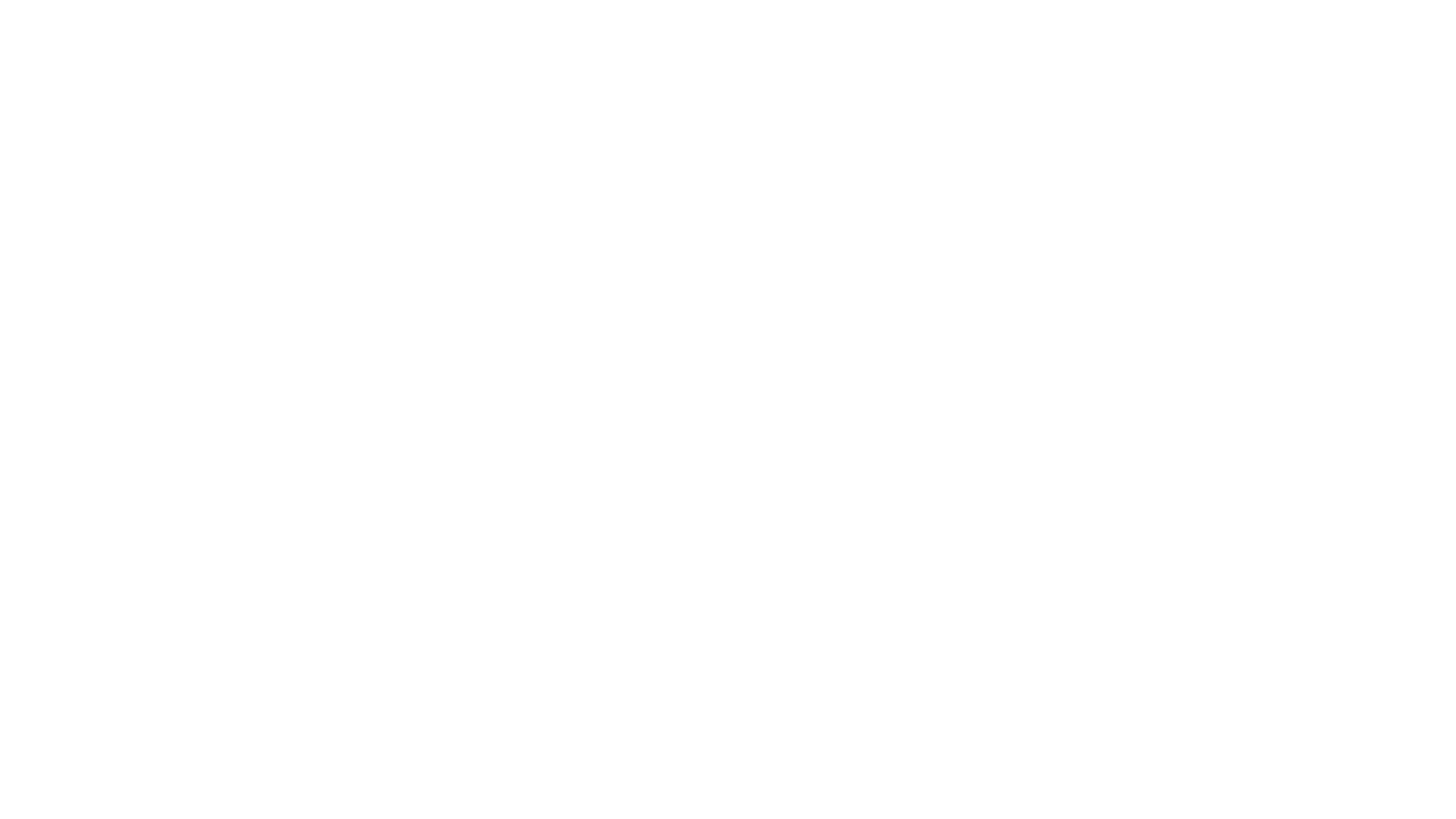 ¿Qué frases decían vuestros padres? 

Buscad 3 frases que tenéis en común
Frases de madre